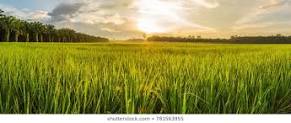 স্বাগতম
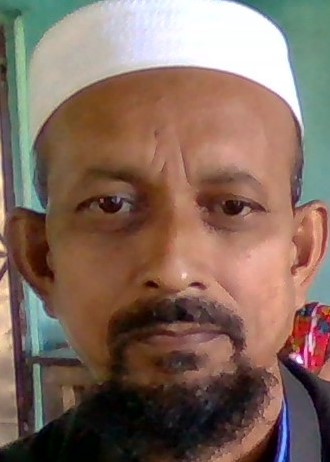 শিক্ষক পরিচিতি:
আবু তাহের মোহাম্মদ আমীরুন্নবী চৌধুরী
ID-768
সহকারি শিক্ষক
শ্রীপুর জালালীয়া ফাজিল মাদরাসা
কুলাউড়া, মৌলভীবাজার
মোবাইলঃ০১৭১২৯০৯০৭৯
ই-মেইল diptoshisha2016@gmail.com
পাঠ পরিচিতি
শ্রেণিঃ ৯ম
বিষয়ঃজীববিজ্ঞান
অধ্যায়ঃ৪র্থ, পাঠঃ৪.২
শিক্ষার্থীঃ ৪০ জন
তারিখঃ১১মার্চ,২০২০
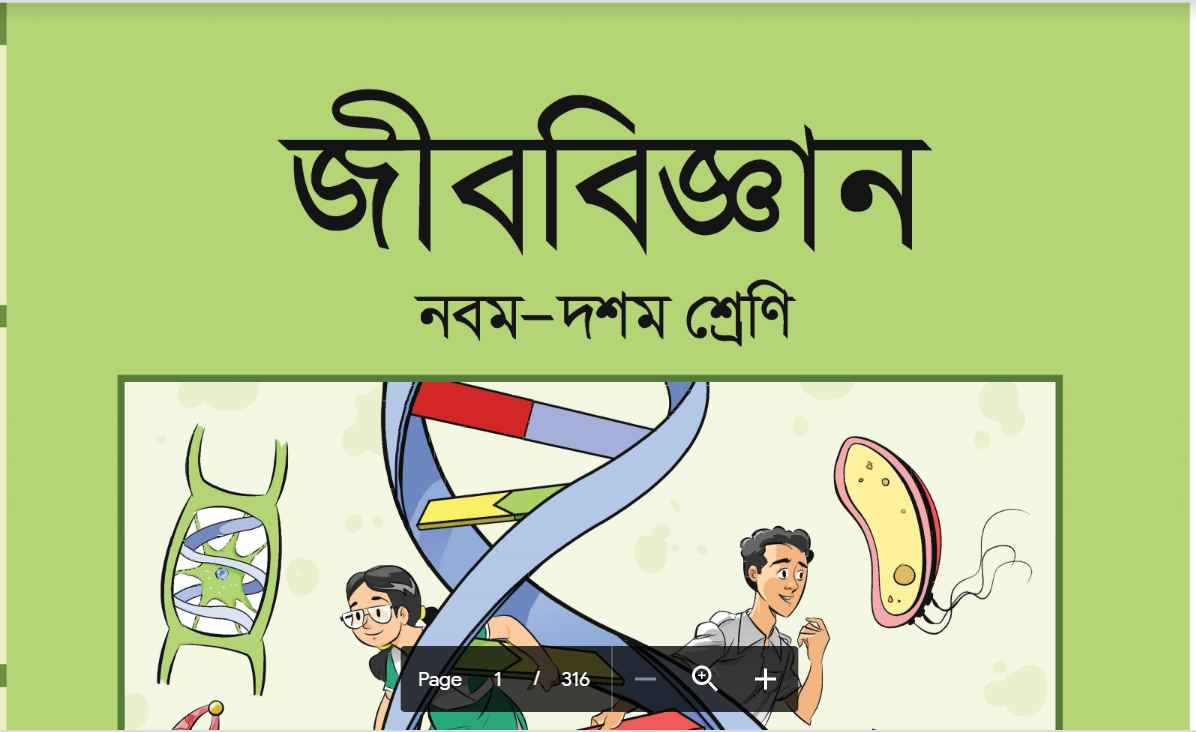 চল একটি ছবি দেখিঃ
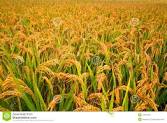 প্রশ্নঃ ছবিতে আমরা কী দেখলাম ?
উঃ ধানের ক্ষেত।
প্রশ্নঃ এ থেকে আমরা পাই ?
উঃ চাল ।
এ চালে ধান গাছের প্রয়োজনের অতিরিক্ত শর্করা জমা থাকে, যা একটি জৈব-রাসায়নিক প্রকৃয়ায় সবুজ উদ্ভিদ তৈরি করে । আমরা আজ এ প্রকৃয়া নিয়ে আলোচনা করব ।
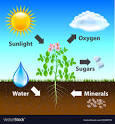 পাঠ শিরোনামঃ সালোকসংশ্লেষণ
শিখনফলঃ
এ পাঠ শেষে শিক্ষার্থীরা---

সালোকসংশ্লেষণের ধারনা সংজ্ঞায়িত করতে পারবে ;
সালোকসংশ্লেষণের প্রকৃয়া বর্ণনা করতে পারবে ;
সালোকসংশ্লেষণে ক্লোরোফিলের ভূমিকা ব্যাখ্যা করতে পারবে ।
সালোকসংশ্লেষণঃ
সালোকসংশ্লেষণ একটি জৈব রাসায়নিক প্রকৃয়া;
এ প্রকৃয়ায় সূর্যালোক ও ক্লোরোফিলের উপস্থিতি একান্ত আবশ্যক;
এ প্রকৃয়ায় সবুজ উদ্ভিদ কার্বন ডাই-অক্সাইড ও পানি সহযোগে শর্করা জাতীয় খাদ্য তৈরি করে;
এ প্রকৃয়ায় আলোকশক্তি রাসায়নিক শক্তিতে রূপান্তরিত হয়;
এ প্রকৃয়ায় উপজাত দ্রব্য হিসাবে অক্সিজেন ও পানি উৎপন্ন হয়।
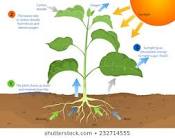 একক কাজঃ
সালোকসংশ্লেষণের জন্য প্রয়োজনীয় উপকরণগুলো কী কী ?
উঃ ক্লোরোফিল, আলো, পানি এবং কার্বনডাই অক্সাইড ।
সালোকসংশ্লেষণের উপজাত দ্রব্য কী কী ?
উঃ অক্সিজেন এবং পানি ।
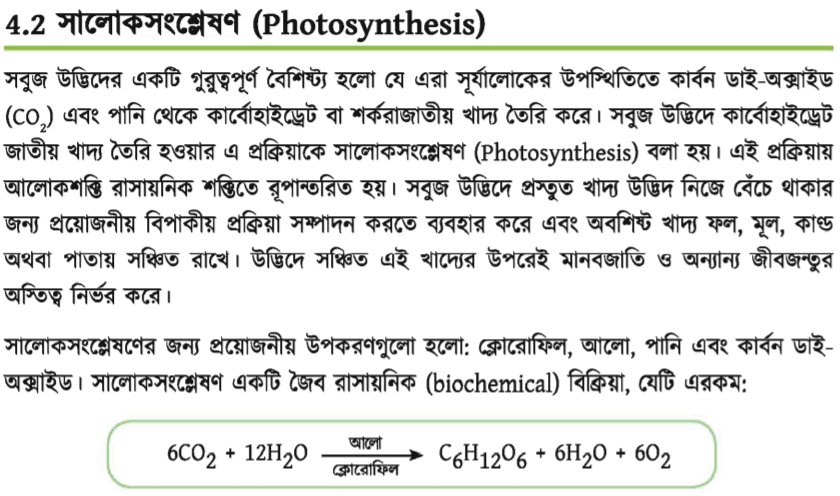 সালোকসংশ্লেষণ প্রকৃয়ার প্রবাহ চিত্রঃ
পাতায় পানি পরিবহন।
বাতাস থেকে কার্বন 
অক্সাইড গ্রহন।
মাটি থেকে পানি শোষণ।
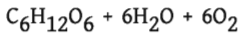 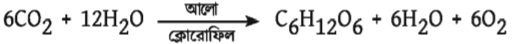 পানি
অক্সিজেন
শর্করা
সালোকসংশ্লেষণ প্রকৃয়ার প্রবাহ চিত্রঃ
পাতায় পানি পরিবহন।
বাতাস থেকে কার্বন 
অক্সাইড গ্রহন।
মাটি থেকে পানি শোষণ।
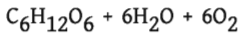 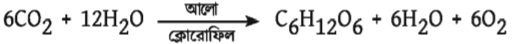 পানি
অক্সিজেন
শর্করা
জোড়ায় কাজঃ- সালোকসংশ্লেষণ প্রকৃয়ার প্রবাহ চিত্রের পোস্টার তৈরি  কর।
সালোকসংশ্লেষণে ক্লোরোফিলের ভূমিকাঃ
উদ্ভিদের পাতা বা অন্য কোন সবুজ অঙ্গে ক্লোরোফিলের পরিমাণ বেশি হলে সালোকসংশ্লেষণের হার বাড়ে আর কম হলে হার কমে;
কচি এবং একেবারে বয়স্ক পাতায় ক্লোরোফিলের পরিমাণ কম থাকে;
মধ্য বয়স্ক পাতায় ক্লোরোফিলের পরিমাণ বেশি থাকে;   
সালোকসংশ্লেষণ ক্ষমতা রক্ষা করার জন্য ক্লোরোপ্লাস্টের বিভিন্ন উপাদান দ্রুত এবং প্রচুর পরিমাণে পুনর্গঠিত হওয়া প্রয়োজন;
কোষে খুব বেশি পরিমাণ ক্লোরোফিল থাকলে এনজাইমের অভাব দেখা দেয় ফলে সালোকসংশ্লেষণের হার কমে যায় ।
দলীয় কাজঃ
সালোকসংশ্লেষণে ক্লোরোফিলের ভূমিকা সম্বলিত তথ্যচিত্রের পোস্টার তৈরি কর । কচি পাতা এবং একেবারে বয়স্ক পাতায় ক্লোরোফিলের পরিমাণ কম থাকে তাই কচি পাতায় হালকা সবুজ, বয়স্ক পাতায় সবুজাভ হলুদ এবং মধ্যবয়সী পাতায় সবুজ রঙ ব্যবহার করবে ।
মূল্যায়ন

সালোকসংশ্লেষণের ধারনা দাও ।

সালোকসংশ্লেষণের প্রকৃয়া বর্ণনা বোর্ডে লিখ ।

সালোকসংশ্লেষণে ক্লোরোফিলের ভূমিকাগুলো বল ।
বাড়ির কাজ


“সবুজ উদ্ভিদে সঞ্চিত খাদ্যের উপরেই মানবজাতি ও অন্যান্য জীবজন্তুর অস্তিত্ব নির্ভর করে ” কথাটির ব্যাখ্যা লিখে আনবে ।
ধন্যবাদ